Trauma en mano
Luisa Fernanda Gaviria Gómez
Residente de ortopedia y traumatología
Universidad de Antioquia
Generalidades
Interacción de la persona con su entorno
Agarre grueso / pinza fina.
Evaluación inicial adecuada  estabilización  remisión.
Recuperación funcional.
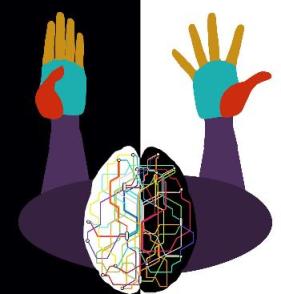 Epidemiología
1/3 accidentes laborales  10-35% de casos de trauma en mano.
Masculino > femenina (75-80%)  edad promedio 25 años.
Las lesiones más frecuentes: 
Heridas ∼50%.
Fracturas ∼15%.
Esguinces ∼8%.
Contusiones ∼8%.
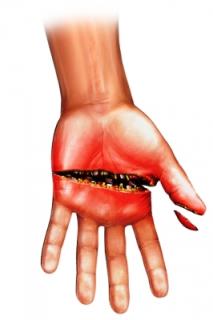 ¿Qué se puede lesionar?
Anatomía
Carpo
Flexores
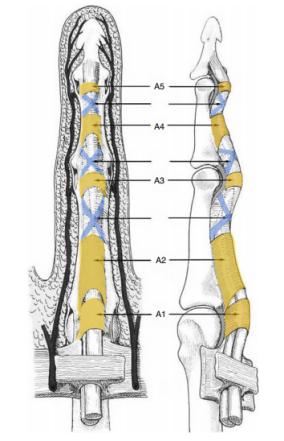 Zona I: inserción FSD – inserción FPD.
Zona II: pliegue palmar distal – inserción FSD.
Zona III: margen inferior retináculo flexor – pliegue palmar distal.
Zona IV: retináculo flexor.
Zona V: margen superior retináculo flexor – unión miotendinosa.
Mecanismo extensor
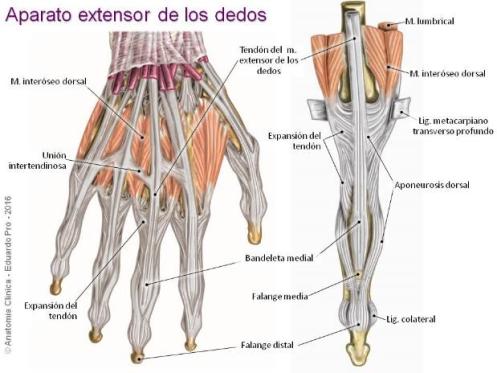 Lesiones
Descripción
Piel
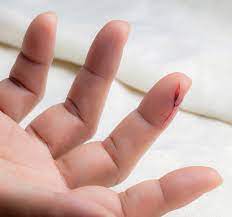 ¿Hay heridas?
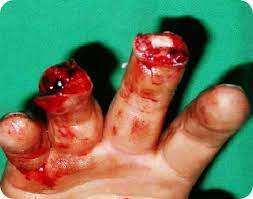 [Speaker Notes: Describir tamaño, zona, compromiso. }Simples o complejas]
Historia clínica
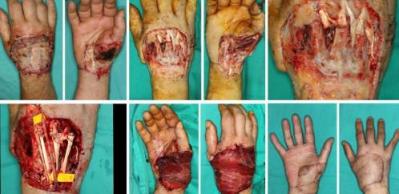 Mano dominante, ocupación y aficiones  plan reconstructivo.

Mecanismo de la lesión  condiciones de la herida:
Contusión.
Laceraciones.
Aplastamiento.
Avulsión.
Mordedura.
Abrasión.
Quemadura.
Vascular
Color, temperatura y relleno capilar.
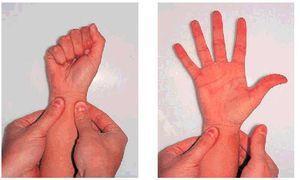 Tendinoso
Arcos de movimientos activos/pasivos.
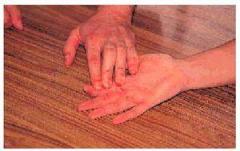 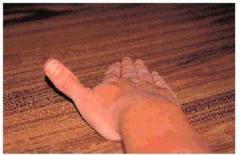 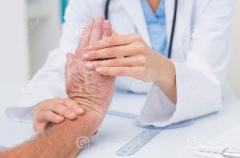 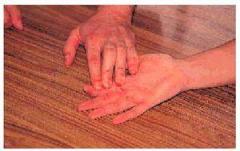 Neurológica
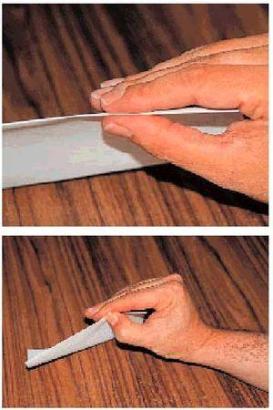 [Speaker Notes: Radial no. Solo sensitivo en la mano]
Tratamiento
Objetivos
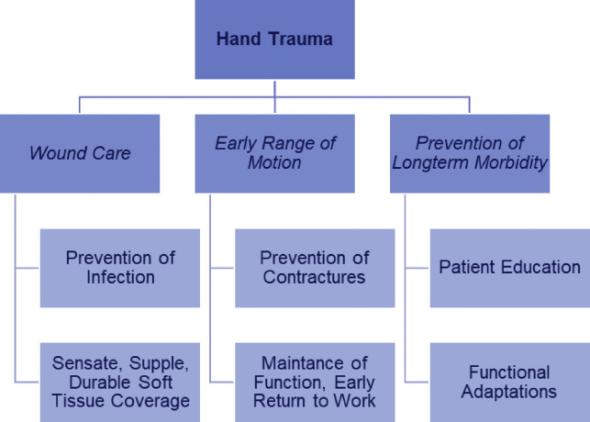 Mano con herida
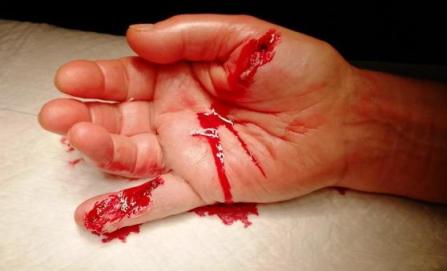 Manejo inicial
Medidas para detener la hemorragia:
Elevación de la extremidad.
Compresión proximal.
Compresión directa.
No pinzas o ligaduras.
¿Torniquete?
Analgesia.
Tensiómetro a 300mmHg x 20 min - Max 30 min.
Limpiar y explorar
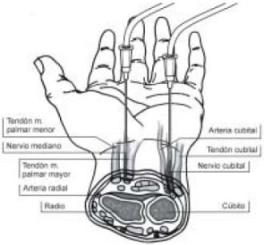 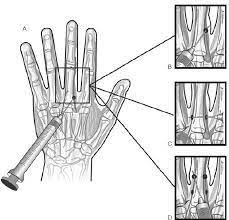 Arcos de movimientos activos/pasivos.
Función motora y sensitiva:
Bloqueos.
Lidocaína simple 1% (max 5mg/kg).
Bupivacaina simple 0.5% (max 2mg/kg).
Manejo
Todas contaminadas.
Inventario de estructuras lesionadas.

Limpieza de la herida: soluciones antisépticas SSN. 
Desbridamiento de los bordes y retiro de contaminación. 
Sutura primaria o afrontamiento. 
Apósitos estériles.
[Speaker Notes: 1. Lavado en urgencias  disminuye conteo bacteriano 
Soluciones yodadas en piel intacta
Solución salina  Barrido mecánico de macro contaminación
2. Desbridamiento en urgencias vs. Quirófano ???
3. Afrontamiento sin tensión (localizaciones estratégicas)
Cubrimiento con apósitos estériles impregnados  Húmedas
-  Sutura en puntos simples o “U”  Monofilamento NO absorbible]
Lesiones complejas
Fracturas abiertas.
Lesión vasculonerviosa.
Lesión tendinosa.
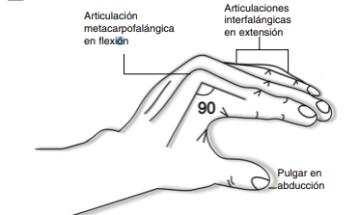 Toxoide tetánico.
Antibiótico.
Inmovilización.
Remisión temprana 3er nivel.
Amputaciones y reimplantes
Todo paciente es candidato potencial:
Estado general.
Lesiones asociadas.
Condiciones de remisión (paciente / segmento amputado).
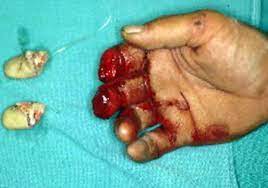 Amputaciones y reimplantes
Manejo general:

Sección parcial/semi amputación:
Segmento distal en posición anatómica (evitar torsión).
Inmovilización con férula.
NO convertir sección parcial  amputación.
No ligaduras.

Viabilidad de reimplante  en cirugía.
Amputaciones y reimplantes
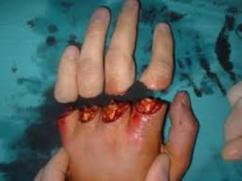 Indicación absolutas de reimplante:
Tipo de lesión (corte nítido).
Pulgar.
Digitales múltiples.
Zona I (pacientes jóvenes con dedos adyacentes lesionados).
Amputaciones en niños.
Amputaciones y reimplantes
Contraindicaciones de reimplante:
Heridas concomitantes que amenazan la vida.
Lesiones múltiples en el segmento amputado.
Avulsión o machucamiento tisular.
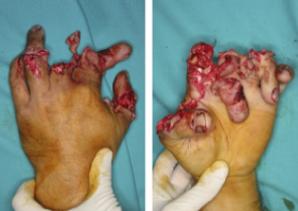 Remisión
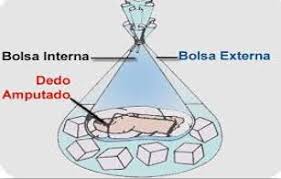 Condiciones de asepsia.
Caja de cartón o nevera de icopor:
Hipotermia (4°C).
Impermeabilización: gasas + bolsas.
Rótulo.

IDEAL:
Primera capa: compacto aserrín, viruta o semilla de arroz hasta capa de 10 cm.
Segunda capa: bloques pequeños de hielo común.
Tercera capa: aserrín compacto.
[Speaker Notes: Rotulo con datos:
Fecha
Hora exacta del accidente
Nombre del paciente 
La mala remisión es responsable del 75% de los fracasos]
Tiempo de isquemia
Estructuras sensibles a la isquemia < músculo:
Distal  > tiempo de isquemia soporta (menos músculo).

Límite máximo para amputaciones en mano: 12 horas:
Dedos  24 horas isquemia en frío/12 horas isquemia en caliente.
Trauma cerrado
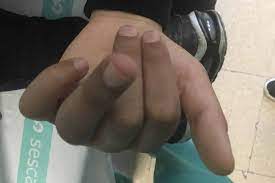 Manejo lesiones osteoarticulares
Luxaciones y fracturas:
Hallazgos clínicos.
Estudios imagenológicos (AP – LATERAL- oblicua de mano).

Enfoque general:
Reducción cerrada (Longitud, alineación axial, alineación rotacional).
Criterios de inestabilidad.
Reducción abierta y fijación interna.
[Speaker Notes: Funcionalmente inestables (expuestas, desplazadas, intraarticulares, con rotacion o multifragmentarias): el paciente debe ser enviado a segundo o tercer nivel de atenciÛn]
Inmovilización
Fracturas carpo  férula antebraquiopalmar / espica pulgar.
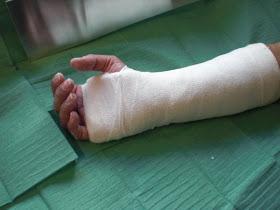 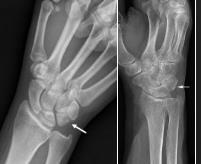 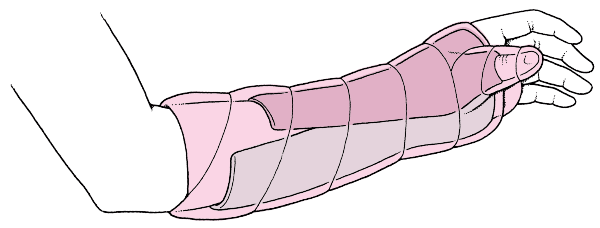 Inmovilización
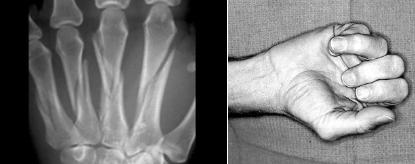 Fracturas metacarpianos  férula Burkhalter.
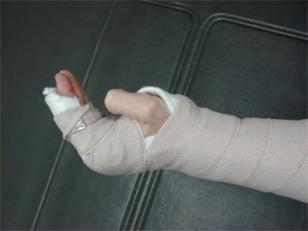 Inmovilización
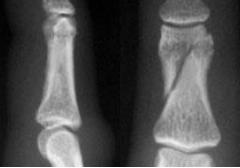 Fracturas de falanges  férula antebraquio – digital/ sindactilizacion.
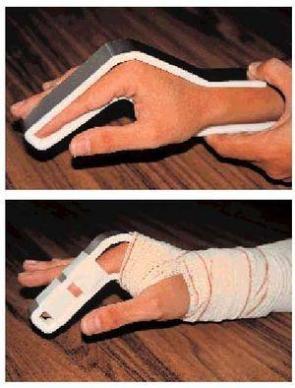 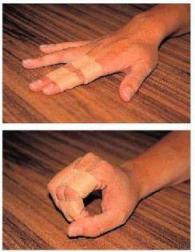 Trauma ungueal
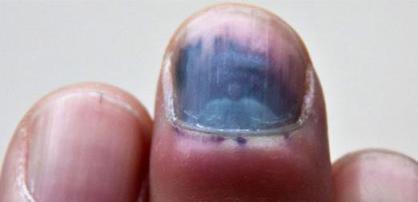 Comunes y subestimadas:
Hematomas – drenaje <50% si dolor:
mayor compromiso requiere exploración. 
Avulsión de la placa: 
requiere reinserción y sutura.
Lesión del lecho: asociado generalmente a fracturas de la falange distal:
requiere reparación y manejo de fractura abierta.
[Speaker Notes: Una fractura desplazada o u
La reparación del lecho ungueal fragmentado se puede realizar con sutura absorbible fina (5/0 o 6/0) en una aguja atraumática. Se debe tener cuidado de no cortar con la aguja, ya que el lecho ungueal es extremadamente friable. Una revisión reciente ha demostrado que el adhesivo tisular es tan eficaz como la sutura para la reparación del lecho ungueal.n deslizamiento de la placa de crecimiento de la falange terminal por lo general se asocia con la rotura del lecho ungueal.]
GRACIAS